Заключение
на отчет Администрации Ханкайского муниципального округа Приморского края об исполнении местного бюджета Ханкайского муниципального округа 
за 2022 год
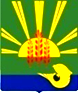 Контрольно-счетная
 палата Ханкайского МО
Общая характеристика отчета об исполнении бюджета Ханкайского муниципального округа за 2022 год
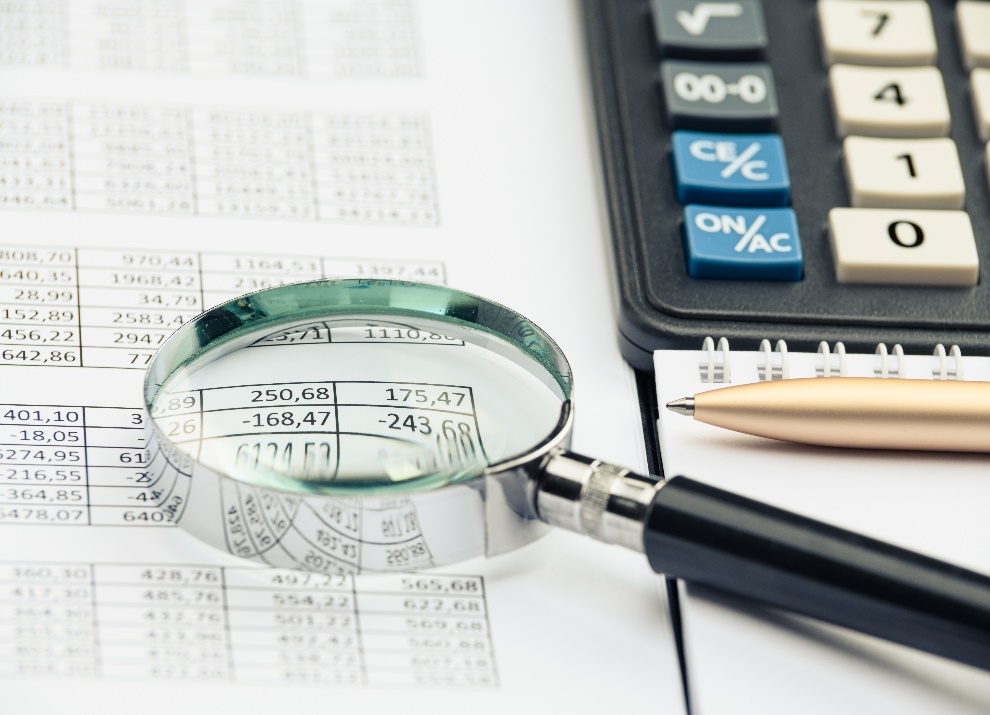 Фактическое исполнение бюджета Ханкайского муниципального округа за 2022 год по доходам составило 1 023 389 337,57 рублей (98,88 % к уточненному плану), по расходам – 1 022 384 605,32 рублей (97,27 % к уточненному плану). По итогам года сложился профицит бюджета в сумме 1 004 732,25 рублей.
Сравнительный анализ
поквартального исполнения бюджета за 2020- 2021 годы (%)
Согласно Балансу исполнения бюджета (ф. 0503120) по состоянию на 01.01.2023 текущая дебиторская задолженность по округу составила 472 280 233,09 рублей, кредиторская задолженность         11 030 190,12 рубля.

Дебиторская задолженность на конец отчетного финансового года в сравнении с началом года уменьшилась на 133 768 259,21 рублей, в т.ч. просроченная дебиторская задолженность увеличилась на 511 216,54 рублей и составила 25 656 061,22 рублей. 
Кредиторская задолженность округа за 2022 год уменьшилась на 727 697,57 рублей. Просроченная кредиторская задолженность отсутствует.
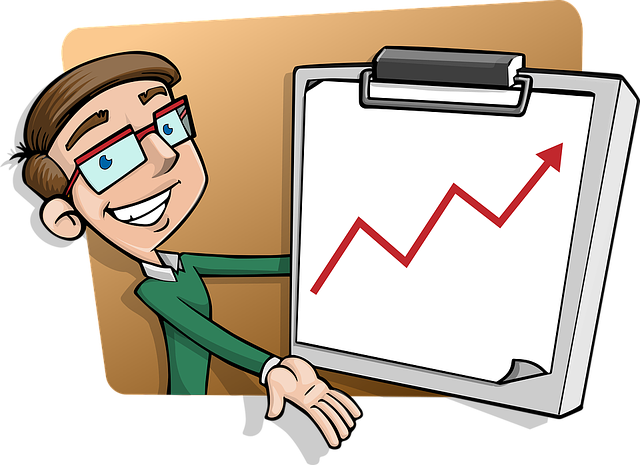 Структура поступлений доходов бюджета Ханкайского муниципального округав 2019 -2022 годах (%)
Структура налоговых доходов бюджета в 2022 году (%)
Структура неналоговых доходов бюджета в 2022 году (%)
Динамика поступления в бюджет Ханкайского муниципального округа безвозмездных поступлений (рублей)
Структура расходов за 2022 год
Доля программных и непрограммных расходов
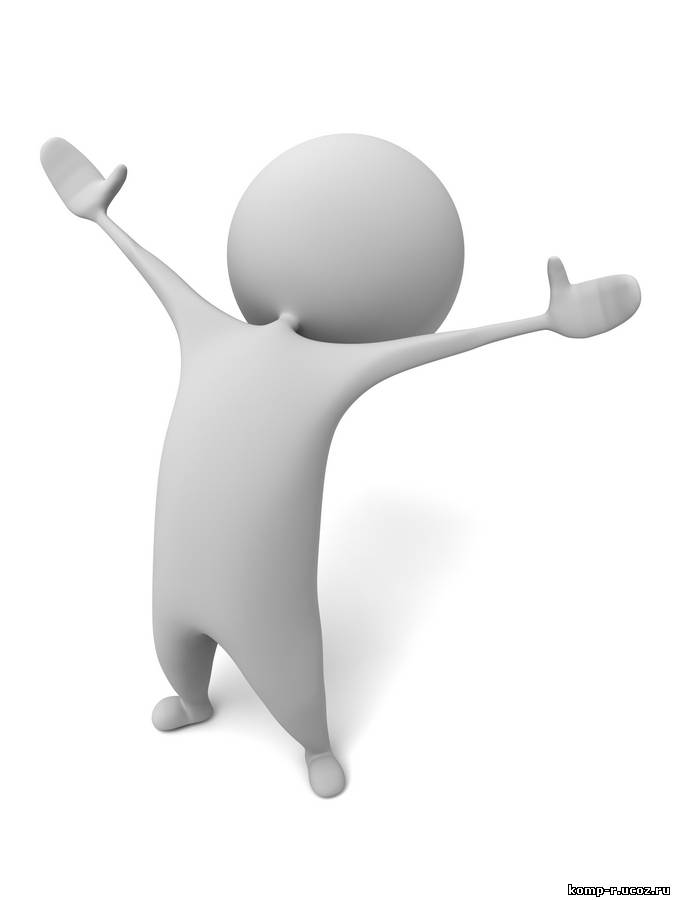 Объём исполненных расходов по муниципальным программам в рамках реализации национальных проектов
Структура расходов на национальные проекты в общем объёме программных расходов
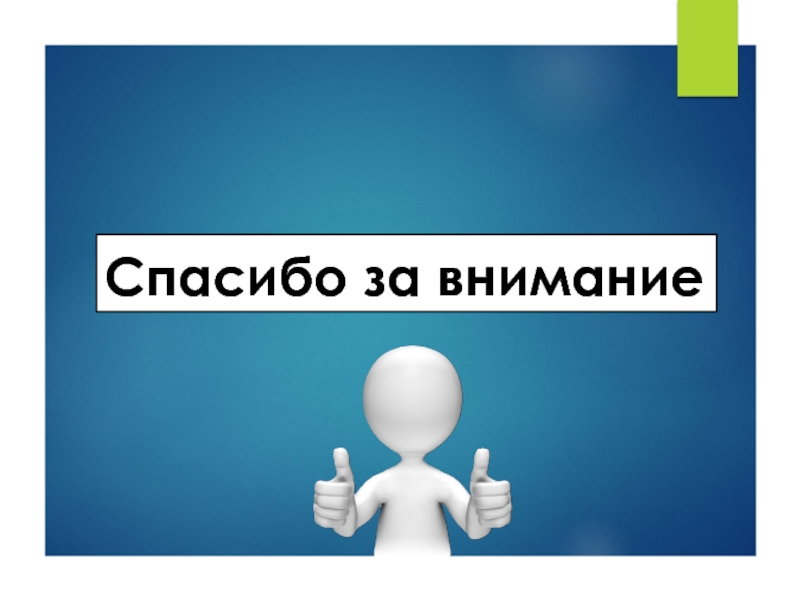